Zestawienie porównawcze konkursów na aplikacje
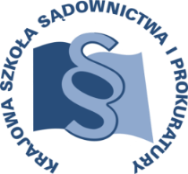 Raport przygotowany przez
Dział Badań i Analiz
Krajowej Szkoły Sądownictwa i Prokuratury
Analiza wyników naboru na aplikacje sędziowską i prokuratorską w 2017 r.
Przystępujący do I etapu konkursu w 2017 r.
Do testu sprawdzającego wiedzę z poszczególnych dziedzin prawa przystąpiły 2162 osoby
Absolwenci poszczególnych uczelni przystępujący do I etapu konkursu 
w latach 2009 - 2017
Zainteresowanie aplikacjami sędziowską i prokuratorską wśród absolwentów prawa z 2017 r.
W 2017 r. studia prawnicze ukończyło 8055 osób, z czego do konkursu na aplikacje sędziowską               i prokuratorską przystąpiło 977 kandydatów, tj. 12,1% absolwentów z 2017 r. (w 2016 r. – 10,8%)
Ocena na dyplomie
Zdecydowana większość przystępujących do I etapu konkursu (90,3%) na dyplomie otrzymała ocenę dobry lub wyższą
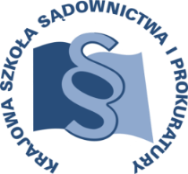 Raport przygotowany przez
Dział Badań i Analiz
Krajowej Szkoły Sądownictwa i Prokuratury
Analiza wyników naboru na aplikacje sędziowską i prokuratorską w 2017 r.
Profil kandydata na aplikacje sędziowską i prokuratorską w 2017 r. - podsumowanie
SPOŚRÓD PRZYSTĘPUJĄCYCH DO I ETAPU KONKURSU NAJWIĘCEJ BYŁO:
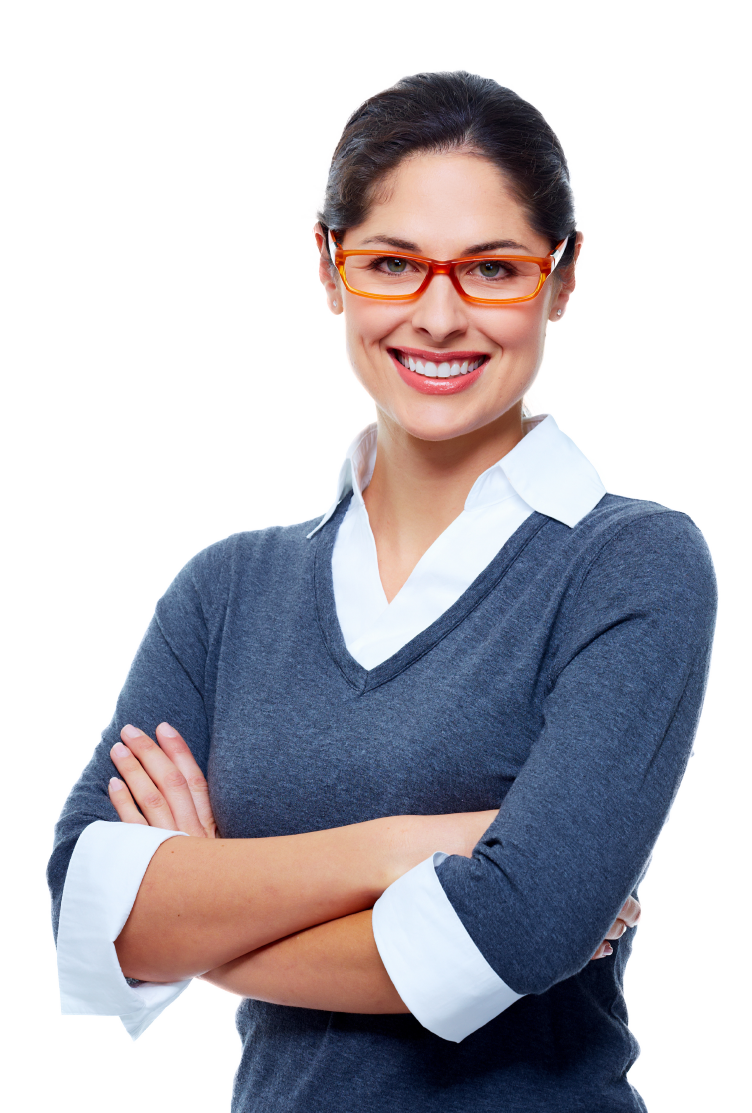 absolwentów z 2017 r. – (977)
45,2%
urodzonych w 1993 r. – (669)
30,9%
absolwentów studiów stacjonarnych – (1499)
69,3%
67,6%
kobiet – (1462)
osób, które pisały pracę magisterską z prawa karnego -  (301)
17,6%
zameldowanych w woj. śląskim – (312)
90,3%
osób, które na dyplomie otrzymały ocenę dobry lub wyższą – (1953)
14,4%
absolwentów Uniwersytetu Jagiellońskiego
w Krakowie – (235)
10,9%
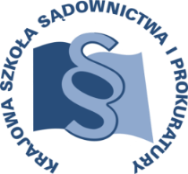 Raport przygotowany przez
Dział Badań i Analiz
Krajowej Szkoły Sądownictwa i Prokuratury
Analiza wyników naboru na aplikacje sędziowską i prokuratorską w 2017 r.
Wyniki testu
Konkurs 2017
Średnia punktów z testu – 100,2
Odsetek punktów uzyskanych z testu 
Porównanie lat 2016 i 2017
Zdawalność testu
Konkurs 2017
Kandydaci przystępujący do II etapu  
 Konkurs 2017
Do II etapu konkursu – pracy pisemnej przystąpiło 585 osób
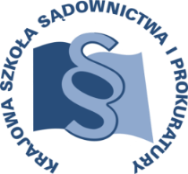 Raport przygotowany przez
Dział Badań i Analiz
Krajowej Szkoły Sądownictwa i Prokuratury
Analiza wyników naboru na aplikacje sędziowską i prokuratorską w 2017 r.
Wyniki osiągnięte z zadań w ramach pracy pisemnej 
Konkurs 2017
Średnia punktów z kazusów – 31,4
Odsetek punktów uzyskanych za rozwiązanie zadań w ramach pracy pisemnej
 Porównanie lat 2016 i 2017
Porównanie wyników z testu i pracy pisemnej 
Konkurs 2017
Zdawalność na aplikacje sędziowską i prokuratorską w 2017 r.
Średnia zdawalność: 14,3%
Zdawalność na aplikację ogólną w latach 2009 - 2016 oraz na aplikacje sędziowską i prokuratorską w 2017 r.
Zdawalność, a tryb ukończenia studiów 
Konkurs 2017
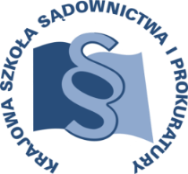 Raport przygotowany przez
Dział Badań i Analiz
Krajowej Szkoły Sądownictwa i Prokuratury
Analiza wyników naboru na aplikacje sędziowską i prokuratorską w 2017 r.
Zakwalifikowani na aplikacje sędziowską i prokuratorską w 2017 r.
Na aplikacje sędziowską i prokuratorską zakwalifikowano 310 osób
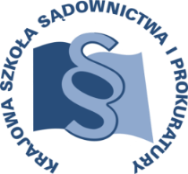 Raport przygotowany przez
Dział Badań i Analiz
Krajowej Szkoły Sądownictwa i Prokuratury
Analiza wyników naboru na aplikacje sędziowską i prokuratorską w 2017 r.
Ocena na dyplomie 
Konkurs 2017
Odsetek zakwalifikowanych na aplikacje sędziowską i prokuratorską w zależności od wyniku ukończenia studiów
Wśród zakwalifikowanych na aplikacje sędziowską 
i prokuratorską, najwięcej osób uzyskało ocenę na dyplomie bardzo dobry (49,7%) oraz dobry plus (34,8%)

 
Osoby te stanowią razem 84,5% zakwalifikowanych na aplikacje
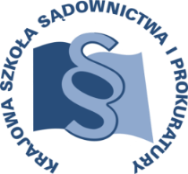 Raport przygotowany przez
Dział Badań i Analiz
Krajowej Szkoły Sądownictwa i Prokuratury
Analiza wyników naboru na aplikacje sędziowską i prokuratorską w 2017 r.
Studia stacjonarne i niestacjonarne 
Konkurs 2017
Odsetek zakwalifikowanych na aplikacje sędziowską i prokuratorską w zależności od trybu ukończonych studiów
Zakwalifikowani na aplikacje sędziowską i prokuratorską
 w 89,4% (277 osób) są absolwentami studiów stacjonarnych

 
Wyniki analizy pokazały zależność między trybem studiów 
a zdawalnością

Studia stacjonarne: 18,5%
 
Studia niestacjonarne: 5,0%
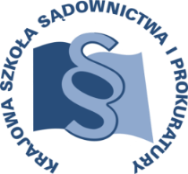 Raport przygotowany przez
Dział Badań i Analiz
Krajowej Szkoły Sądownictwa i Prokuratury
Analiza wyników naboru na aplikacje sędziowską i prokuratorską w 2017 r.
Profil osoby zakwalifikowanej na aplikacje sędziowską i prokuratorską 
w 2017  r. - podsumowanie
SPOŚRÓD ZAKWALIFIKOWANYCH NA APLIKACJE SĘDZIOWSKĄ I PROKURATORSKĄ NAJWIĘCEJ BYŁO:
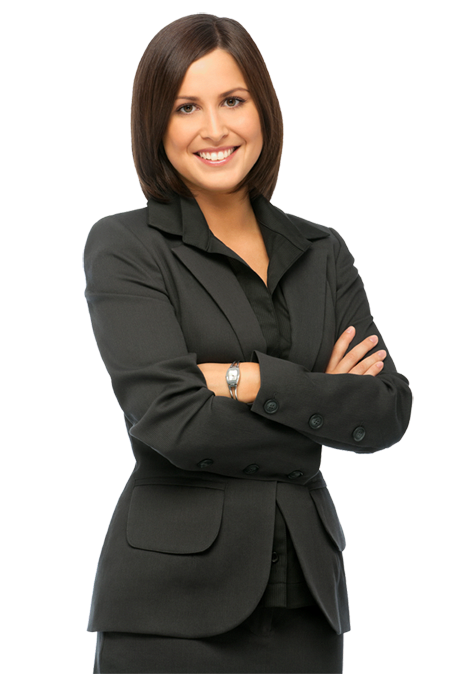 absolwentów z 2017 r. – (132)
42,6%
urodzonych w 1993 r. –  (105)
33,9%
absolwentów studiów stacjonarnych – (277)
89,4%
55,8%
kobiet – (173)
osób, które pisały pracę magisterską z procedury karnej – (60)
19,4%
18,7%
zameldowanych w woj. śląskim – (58)
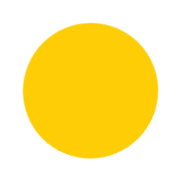 osób, które na dyplomie otrzymały ocenę bardzo dobry –  (154)
49,7%
24,5%
absolwentów Uniwersytetu Jagiellońskiego w Krakowie – (76)
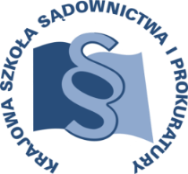 Raport przygotowany przez
Dział Badań i Analiz
Krajowej Szkoły Sądownictwa i Prokuratury
Analiza wyników naboru na aplikacje sędziowską i prokuratorską w 2017 r.